Výroční zpráva o stavu a rozvoji vzdělávací soustavy v Libereckém kraji za školní rok 2022/2023
odbor školství mládeže, tělovýchovy a sportu
oddělení strategií, koncepcí a projektů
Školy a školská zařízení
K 1. 9. 2022:
Liberecký kraj zřizoval 58 příspěvkových organizací
Obce zřizují celkem 346 příspěvkových organizací
Soukromé subjekty zřizují celkem 35 subjektů
Církve zřizují 4 subjekty
MŠMT 3 subjekty
[Speaker Notes: Počty škol a školských zařízení zřizovaných LK a zřizovaných obcemi]
Děti a žáci cizinci
Vývoj počtu dětí a žáků cizinců ve vzdělávání
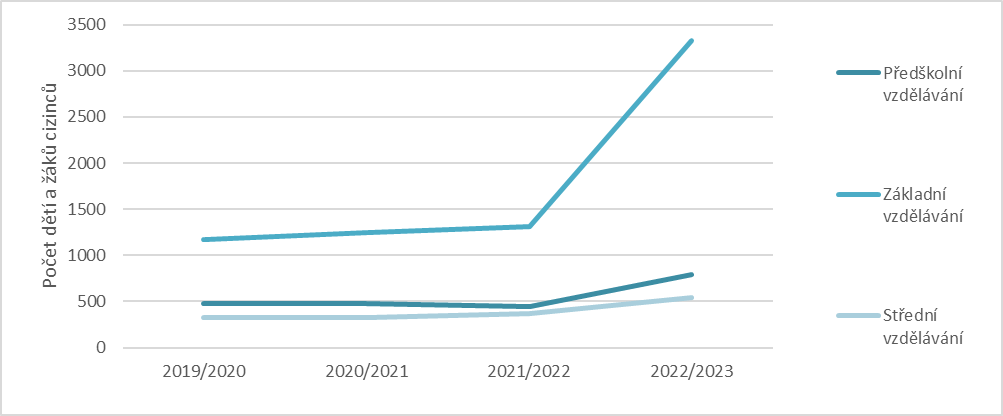 [Speaker Notes: Stav a rozvoj vzdělávací soustavy v Libereckém kraji stejně jako v celé České republice ovlivnilo ve školním roce 2022/2023 především začlenění výrazného počtu dětí a žáků cizinců původem z Ukrajiny. V Libereckém kraji jich meziročně přibylo v mateřských, základních a středních školách dva a půl tisíce.]
Děti a žáci cizinci
Relativní zastoupení dětí a žáků cizinců
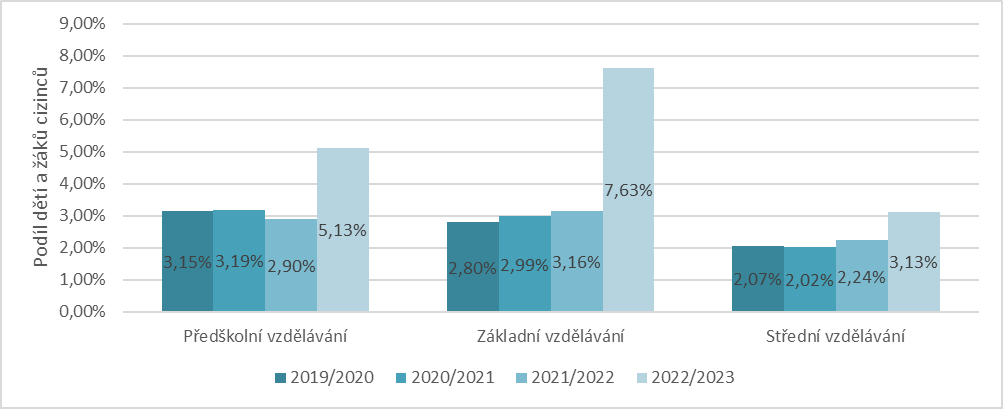 [Speaker Notes: Stav a rozvoj vzdělávací soustavy v Libereckém kraji stejně jako v celé České republice ovlivnilo ve školním roce 2022/2023 především začlenění výrazného počtu dětí a žáků cizinců původem z Ukrajiny. V Libereckém kraji jich meziročně přibylo v mateřských, základních a středních školách dva a půl tisíce.]
Základní vzdělávání
Vývoj počtu žáků v ročnících
[Speaker Notes: Počet žáků v základním vzdělávání rostl v předchozích školních letech pouze mírně. V roce 2022/2023 se ale jejich počet zvýšil téměř o dva tisíce. Nárůst byl způsoben především začleňováním žáků cizinců z Ukrajiny a částečně i vstupem početně silnějšího ročníku 2016 do prvních tříd.]
Střední vzdělávání
Počty žáků v jednotlivých kategoriích oborů vzdělání a forem vzdělávání
[Speaker Notes: Ve středním vzdělávání počet žáků v kraji meziročně vzrostl. S ohledem na demografii bude tento vývoj minimálně ještě v nejbližších dvou letech pokračovat.]
Střední vzdělávání
Počty žáků v jednotlivých kategoriích oborů středního vzdělání v denní formě vzdělávání
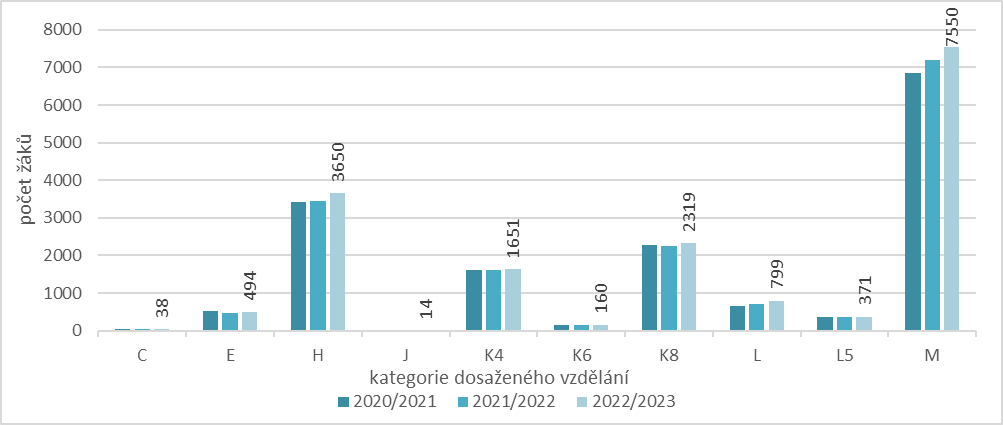 [Speaker Notes: Ve středním vzdělávání počet žáků v kraji meziročně vzrostl. S ohledem na demografii bude tento vývoj minimálně ještě v nejbližších dvou letech pokračovat.]
Děti a žáci se speciálními vzdělávacími potřebami
Počty dětí a žáků se speciálními vzdělávacími potřebami v MŠ, ZŠ a SŠ
[Speaker Notes: V celé ČR i v Libereckém kraji stále přibývá dětí a žáků se speciálními vzdělávacími potřebami. Ve školním roce 2022/2023 se jich v mateřských, základních a středních školách na území kraje vzdělávalo 8 618. Meziročně se počet těchto dětí a žáků zvýšil o 766.]
Inkluze ve vzdělávání
Děti a žáci se zdravotním postižením (§16 odst. 9 ŠZ) podle zařazení do běžných a speciálních tříd
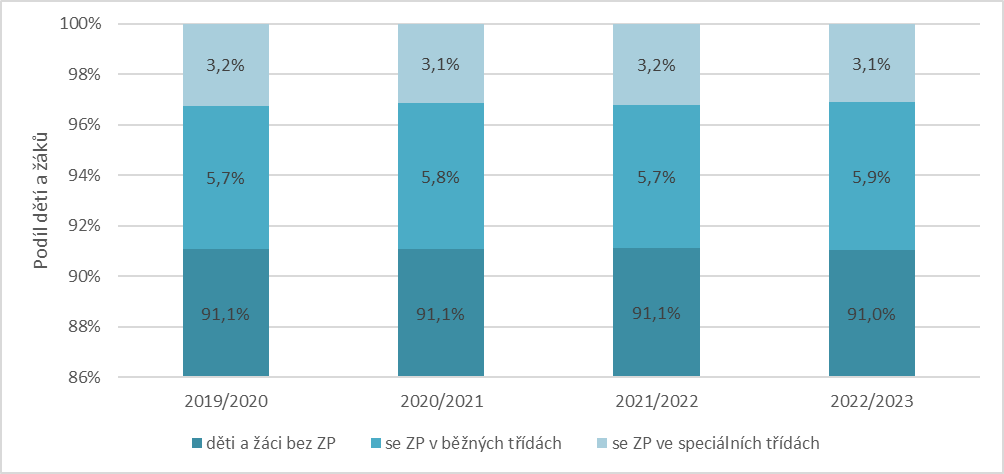 [Speaker Notes: Situace z hlediska inkluze se v meziročním srovnání ukazuje v kraji jako mírně pozitivní. Nepatrně stoupl podíl dětí a žáků se zdravotním postižením vzdělávaných v běžných třídách a současně nepatrně klesl podíl dětí a žáků se zdravotním postižením vzdělávaných ve speciálních třídách.]
Výskyt rizikového chování
[Speaker Notes: Pokud jde o tendence v rizikovém chování žáků, z evidence za sledovaný školní rok 2022/2023 je patrné, že na základních školách v Libereckém kraji se nejvíc řešily špatné vztahy mezi žáky. Dalším rizikovým chováním na druhých stupních základních škol a ve středních školách bylo užívání tabáku a konopných látek. Velký nárůst zaznamenaly případy sebepoškozování, převážně u dívek. Více než trojnásobně také stouplo rizikové chování z důvodu nelátkové závislosti (tj. počítačové hry apod.).]
Pracovníci ve školství
Věková struktura pedagogických pracovníků ve středních školách zřizovaných Libereckým krajem (přepočtení na plně zaměstnané)
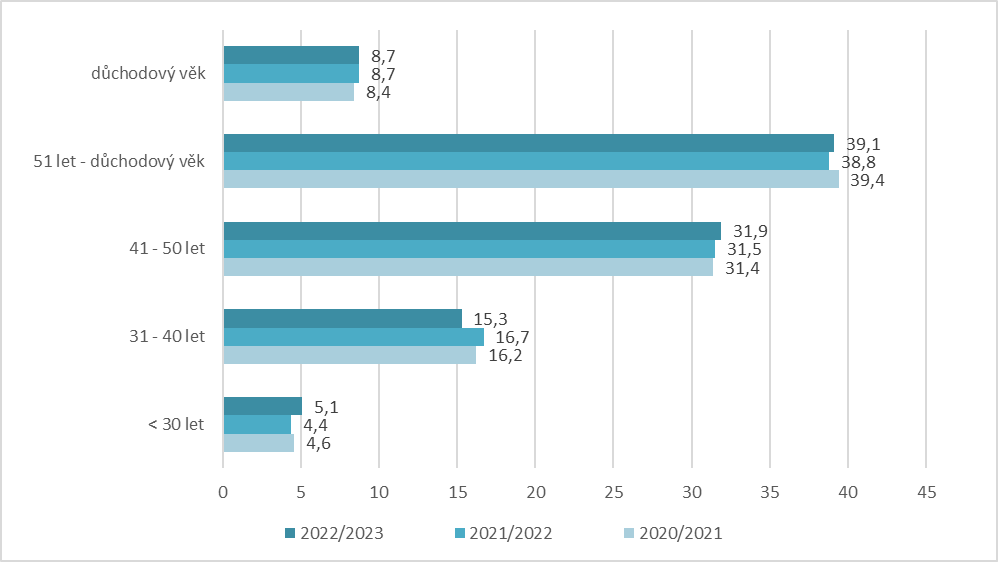 [Speaker Notes: Největší zastoupení mezi pedagogy zůstává v přepočtu na plně zaměstnané u věkové kategorie 51 let – důchodový věk, tj. 39,1 % (graf 3.12.4). Stále také mírně vzrůstá počet pedagogických pracovníků ve věku 41–50 let. K nečekanému vývoji došlo u pedagogů ve věku 31–40 let, jejich počet klesl, a u pedagogů do 30 let, jejichž počet se naopak zvýšil. Přesto se trend pomalého stárnutí pedagogického sboru nemění.]
Demografický vývoj v Libereckém kraji
Počet narozených v Libereckém kraji v letech 1952–2022
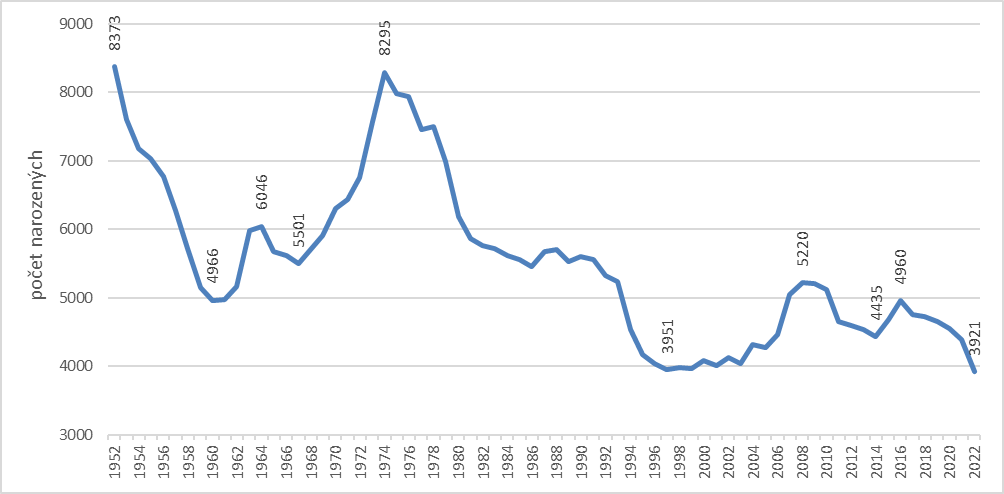 [Speaker Notes: Informace z Dlouhodobého záměru – není součástí výroční zprávy – jak je vidět, počet narozených od roku 2016 klesá – po roce 2028 nelze očekávat nějaký výrazný populační ročník vstupující do povinného vzdělávání]
Reálné a odhadované počty žáků
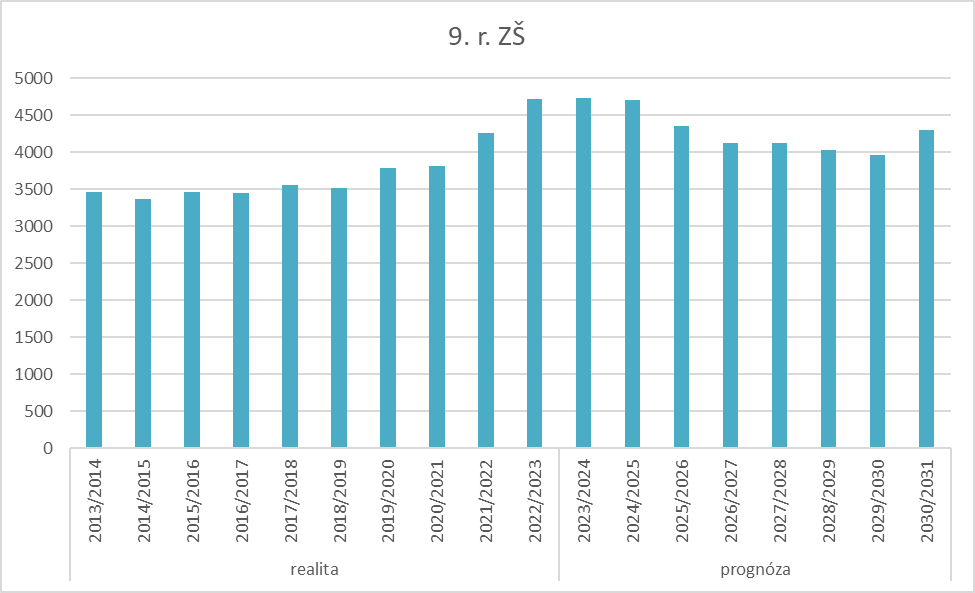 Odhadované počty žáků v 9. r. ZŠ
Děkujeme za pozornost